Путешествие по Санкт-Петербургу
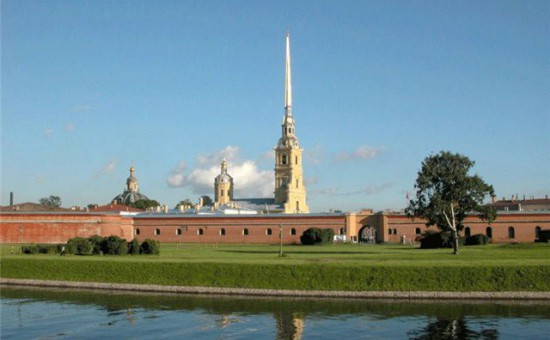 Петропавловская крепость
Река Нева
Основателю нашего города
Дворцовая площадь
Невский проспект
Дворцовый мост
Адмиралтейство
Зоологический музей
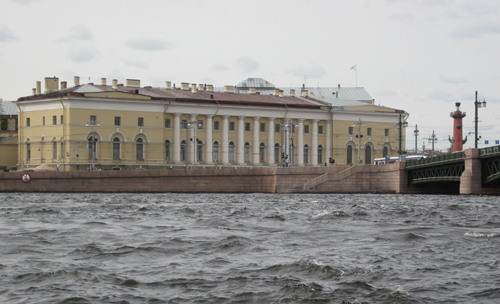 Символы Санкт-Петербурга
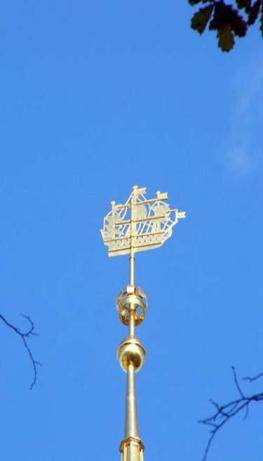 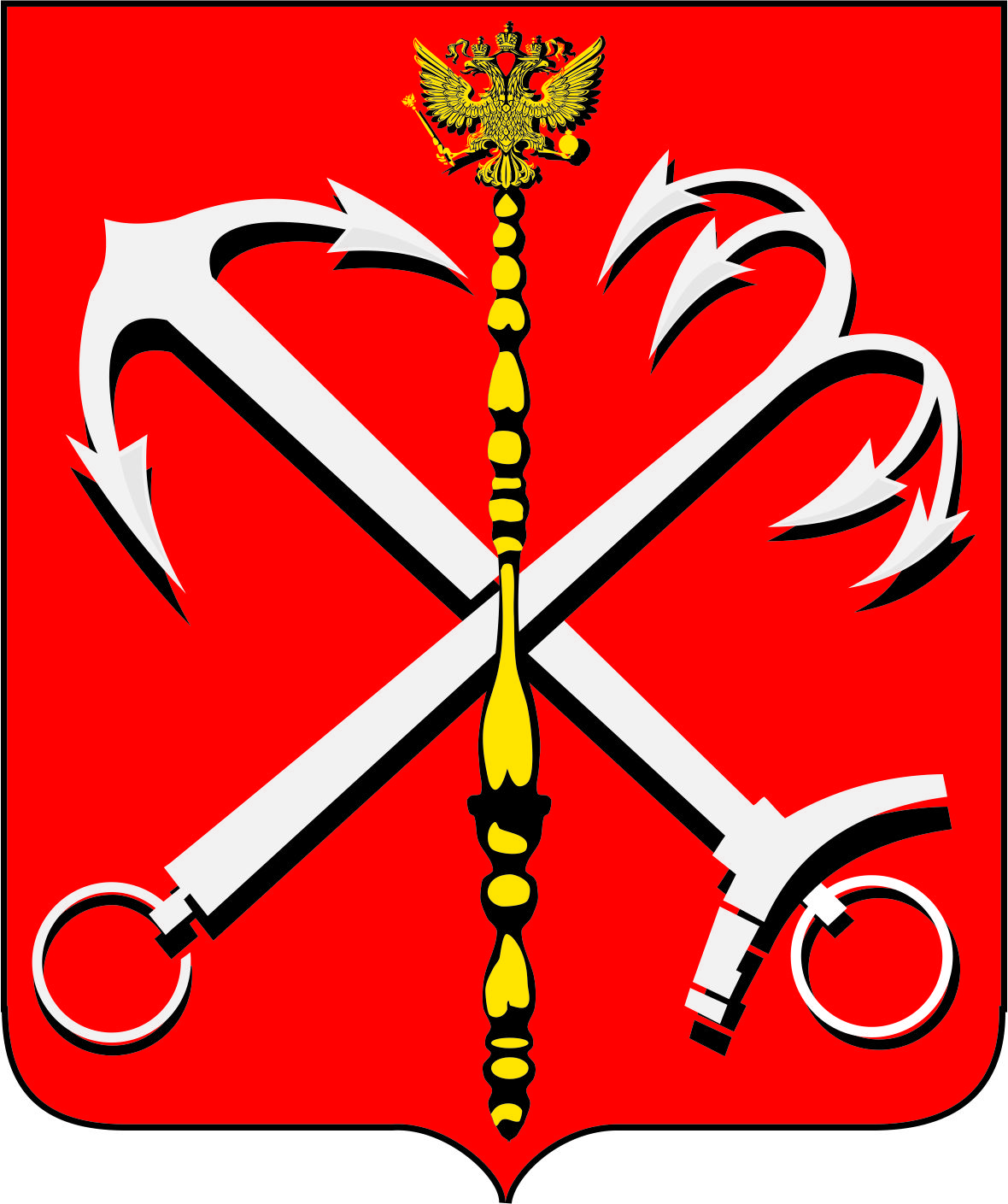